ПЕСНЯ «Крылатые качели»
Ученица 1 в класса
Габдрафикова Зарина Марселевна
Очень, очень,очень трогательная детская песня. Прекрасное исполнение, отличные слова, запоминающаяся мелодия. Песня на все времена. Ее приятно слушать, приятно подпевать.  Волшебная музыка звуков с искренними наполняющими душу добротой словами. И радостно, полный позитив, и на душе хорошо, и хочется кружиться и петь и танцевать - напевая эту песенку.
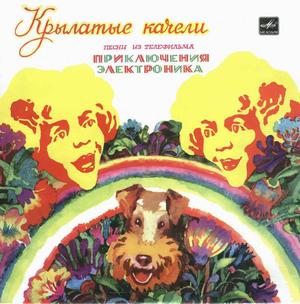 .
В 1979году композитор Евгений  Крылатов: «Когда я приступил к созданию песни, то мне не хватило строчек на запевы, а припев у Энтина был написан очень длинный. Мы доделывали эту песню в последний день и в последний час. Буквально в считанные минуты перед записью песни в студии Юрий Энтин придумал этот поэтический образ для припева про крылатые качели».
 И надо сказать, с поставленной задачей поэт и композитор справились на все сто. Прекрасная, волнующая песня «Крылатые качели» даже своей внутренней структурой напоминали переливающийся куплет и взмывающий припев.
 Это философская, ностальгическая песня о детстве. Ясно одно, что качели - ни что иное как жизнь. Здесь акцент ставится на зарождение жизни. Подчёркнуто, что по весне "в юном месяце апреле в старом парке тает снег" - прямое указание на зарождение жизни.
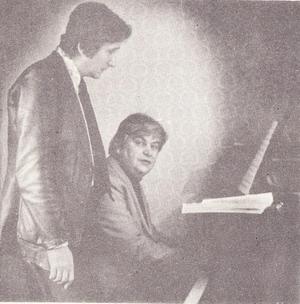 В юном месяце апреле
В старом парке тает снег,
И веселые качели
Начинают свой разбег.
Позабыто все на свете,
Сердце замерло в груди:
Только небо, только ветер,
Только радость впереди!
Только небо, только ветер,
Только радость впереди.
Взмывая выше ели, Не ведая преград 
Крылатые качели Летят, летят, летят! Крылатые качели Летят, летят, летят.
Детство кончится когда-то,
Ведь оно не навсегда,
Станут взрослыми ребята,
Разлетятся кто-куда.
А пока мы только дети,
Нам расти еще, расти:
Только небо, только ветер,
Только радость впереди!
Только небо, только ветер,
Только радость впереди.
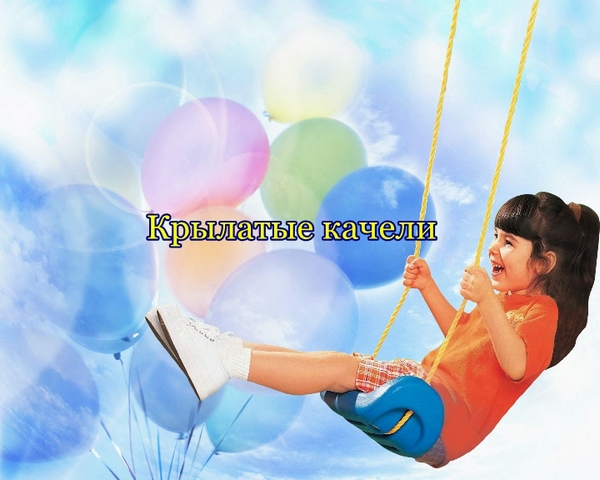 Взмывая выше ели,
Не ведая преград
Крылатые качели
Летят, летят, летят!
Крылатые качели
Летят, летят, летят.
Шар земной быстрей кружится
От весенней кутерьмы,
И поют над нами птицы,
И поем как птицы мы.
Позабыто все на свете,
Сердце замерло в груди:
Только небо, только ветер,
Только радость впереди!
Только небо, только ветер,
Только радость впереди.
Взмывая выше ели,
Не ведая преград
Крылатые качели
Летят, летят, летят!
Крылатые качели
Летят, летят, летят.
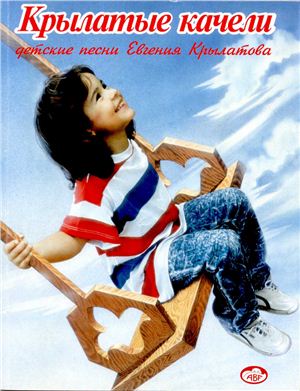 Стремительное движение в этой песни передается темпом самой мелодии и ладом. Мажорная музыка воспринимается слушателями, как светлая, ясная, крылатая, радостная, чистая,  
а минорная - как печальная и мечтательная. 
А также тембром. Тембр -это окраска звука. Каждый человеческий голос имеет свою окраску, свой тембр; свой тембр имеет и каждый музыкальный инструмент. Благодаря тембру мы можем различить голос человека или музыкального инструмента, не видя его, а только слыша.
 Насчет паузы - она нужна для осмысления слов песни, чтобы у нас уложилось представление всей ситуации, которая описывается  в тексте песни.
Слова и мелодия хорошие, светлые, в них и выражается стремительное движение вперед!
Детство кончится когда-то, ведь оно не навсегда, написал поэт Юрий Энтин. Мальчишек и девчонок это вовсе не огорчает, они хотят поскорее вырасти. Зато взрослые часто вспоминают своё детство, особенно в трудные минуты. Именно детские воспоминания и помогли Юрию Сергеевичу найти выход из творческого «тупика» и создать одну из самых прекрасных песен «Крылатые качели».
Из представленных вариантов исполнителей: 
1)Александр Дудко, 
2)Большой Детский Хор-солистка Оля Новикова,
 3)Группа Ассорти,
 4)Песня  из кинофильма «Приключение Электроника»- солистка Елена Шуенкова 
мне больше всех понравилось выступление на Шоу «Голос - Дети»  Александра Дудко, который спел песню «Крылатые качели» очень звонко, искренне, душевно.
Очень, очень трогательная детская песня. Прекрасное исполнение, отличные слова, запоминающаяся мелодия.
 Песня на все времена.
 Ее приятно слушать, приятно подпевать.
 Мама говорит: «Ностальгия…» Позабыто всё на свете, сердце замерло в груди… Только небо, только ветер, только радость впереди! Оптимистично!
 И это мне нравится! 
Мы  дома дружно пели эту песню всей семьёй!